Summary of measurement data from E-cloud monitors in MD run week 45

Comparison with the previous MD runs

SPSU-meeting
2009-12-15
SPS-U meeting 15/12/2009
Ch. Yin Vallgren
1
Content:
Overview of the MD run week 45.
Compare e-cloud data of StSt, C with different bunch spacing: 25ns, 50ns and 75ns.

Compare StSt from week 25 to week 45 => Conditioning.
Look at fast conditioning with low magnetic field.
SPS-U meeting 15/12/2009
Ch. Yin Vallgren
2
1. Overview of the MD run week 45
10:30 – 18:00: 25ns (1,2,3,4 x72)
18:00 – 20:00: 50ns (1,2,3,4,5 x36)
20:00 – 21:30: 75ns (1,2,3,4 x24)
21:00 – end: back to 50ns (1x36)
SPS-U meeting 15/12/2009
Ch. Yin Vallgren
3
Results1. Stainless Steel
SPS-U meeting 15/12/2009
Ch. Yin Vallgren
4
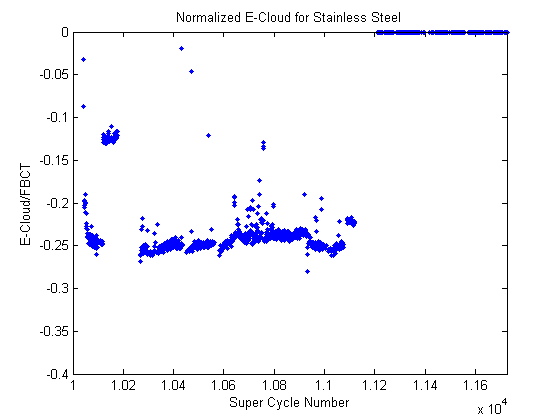 the reason is the cleaning of the ring from protons circulating out of the “buckets”
(Pressure also decreases, see Mauro’s presentation from the previous meeting)
SPS-U meeting 15/12/2009
Ch. Yin Vallgren
5
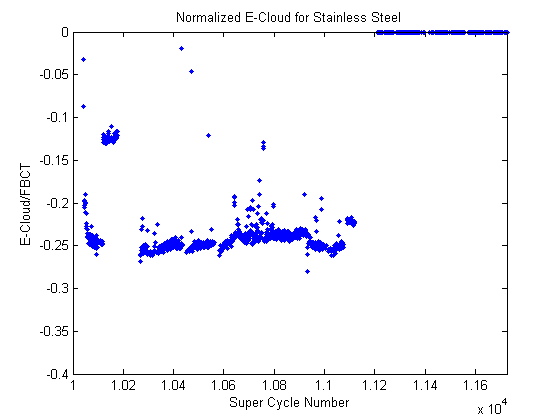 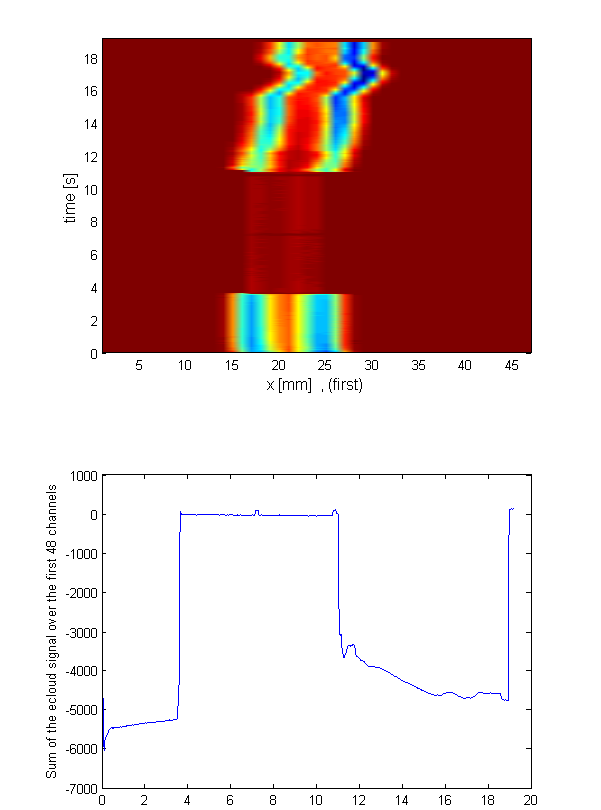 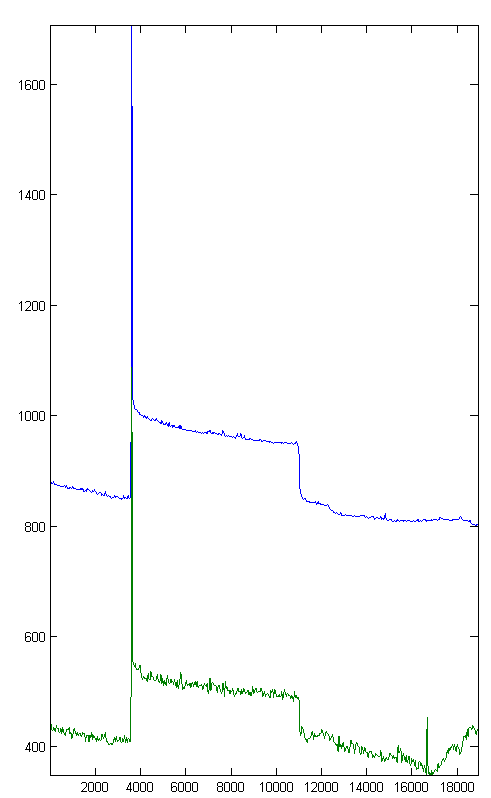 SPS-U meeting 15/12/2009
Ch. Yin Vallgren
6
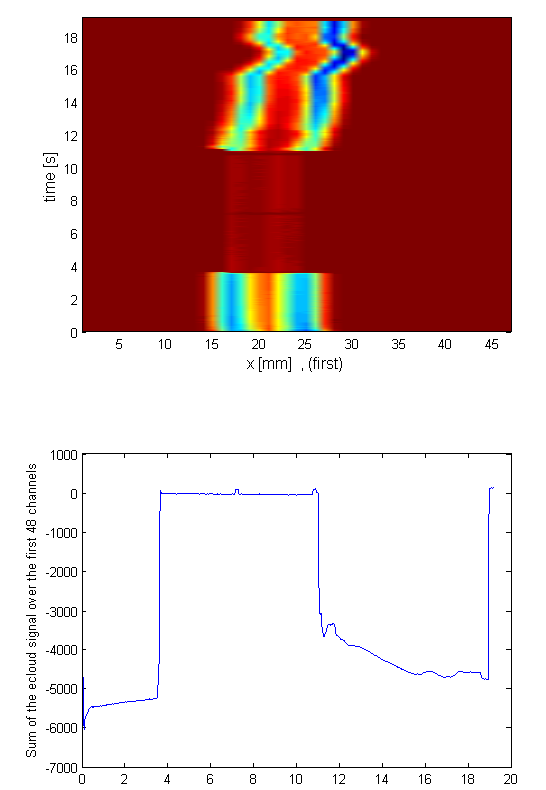 Difference in pressure!!
SPS-U meeting 15/12/2009
Ch. Yin Vallgren
7
This behavior tells us:

The pressure of the uncoated magnet is related to e-cloud, whereas the pressure of coated magnet is not obviously simply related to e-cloud. (something else?)

More studies on the relationship between e-cloud and pressure rise will be done next year. 
See Mauro’s talk about the modification of e-cloud monitors.
SPS-U meeting 15/12/2009
Ch. Yin Vallgren
8
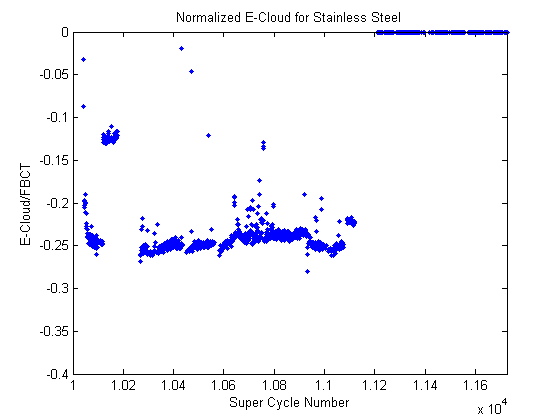 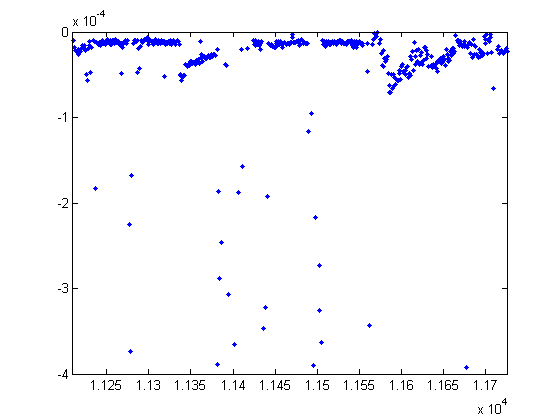 18:31
20:40
21:32
50ns
75ns
50ns
SPS-U meeting 15/12/2009
Ch. Yin Vallgren
9
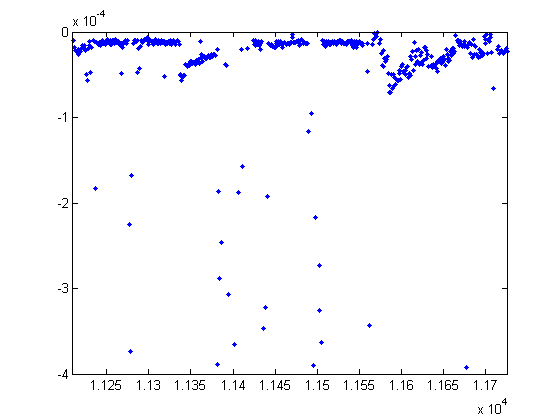 21:32
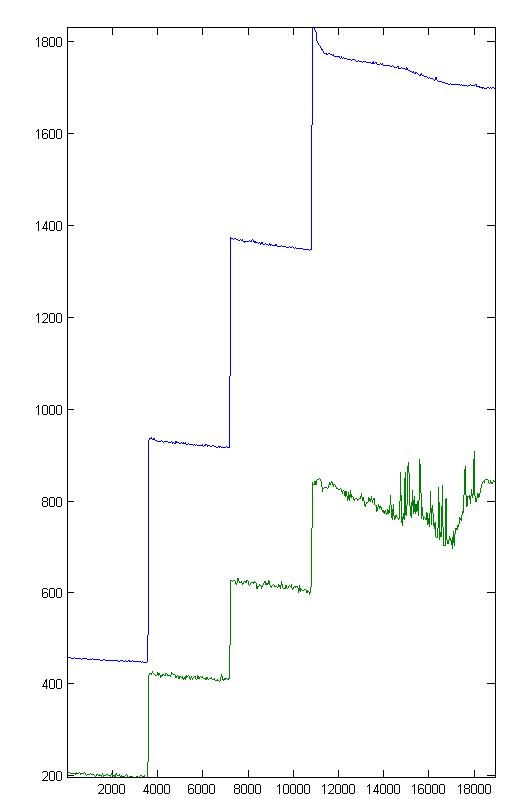 18:31
20:40
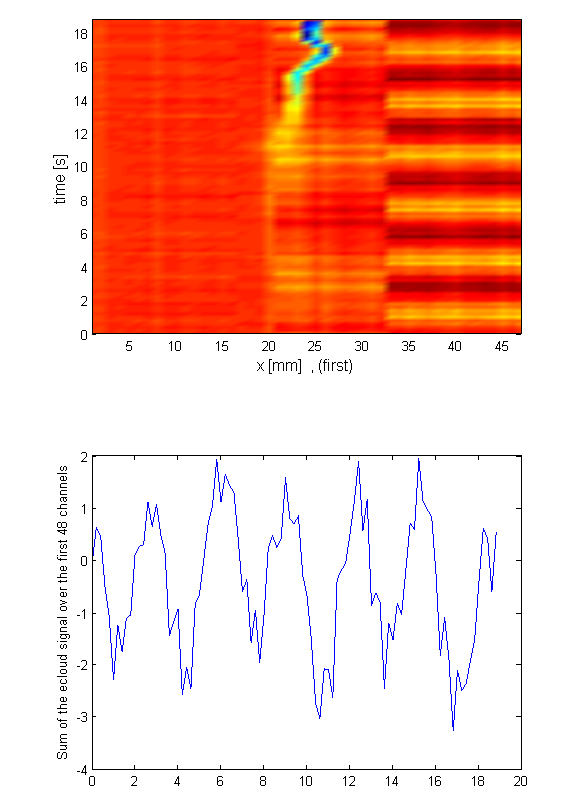 50ns
75ns
50ns
4x36
SPS-U meeting 15/12/2009
Ch. Yin Vallgren
10
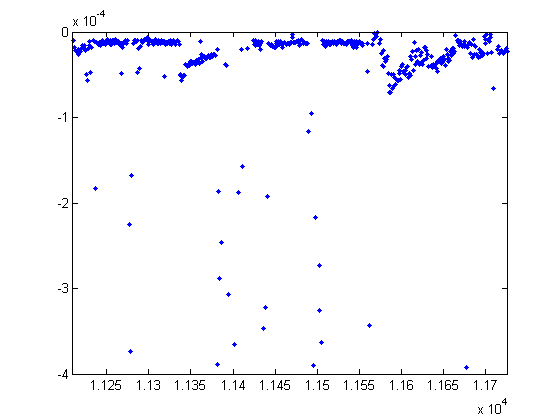 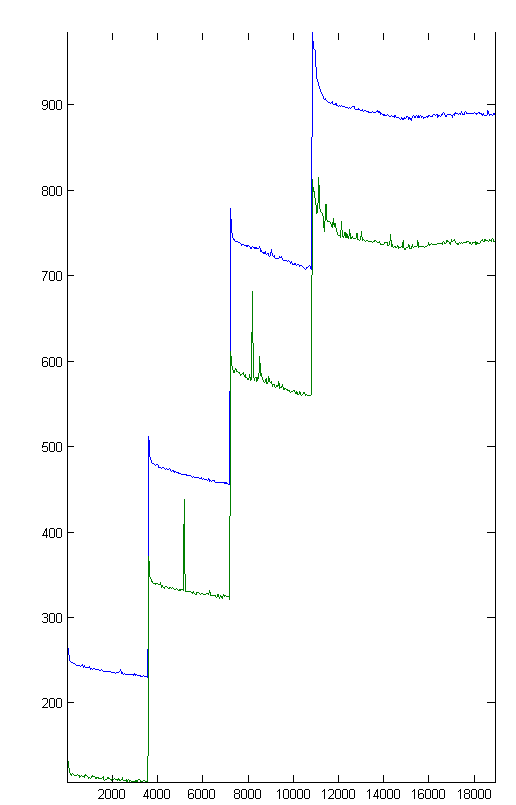 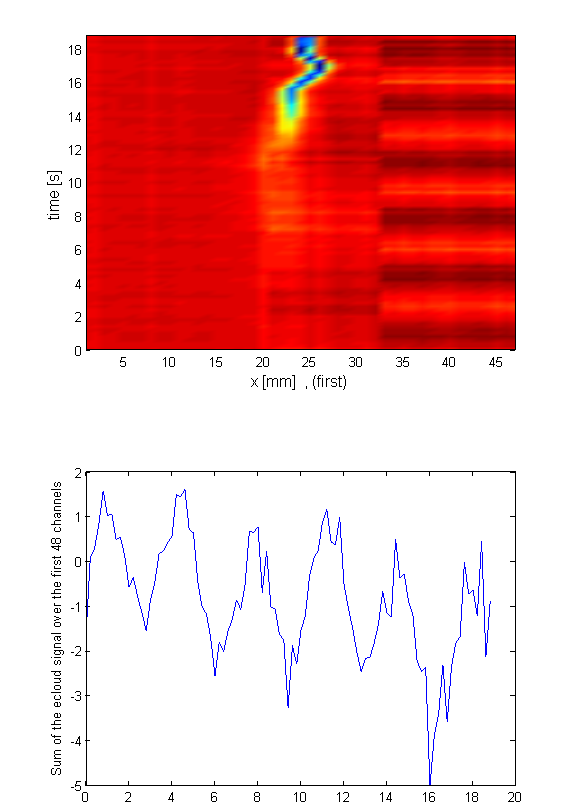 21:32
18:31
20:40
50ns
75ns
50ns
4x24
SPS-U meeting 15/12/2009
Ch. Yin Vallgren
11
Results2. Carbon coated liner / CNe13
SPS-U meeting 15/12/2009
Ch. Yin Vallgren
12
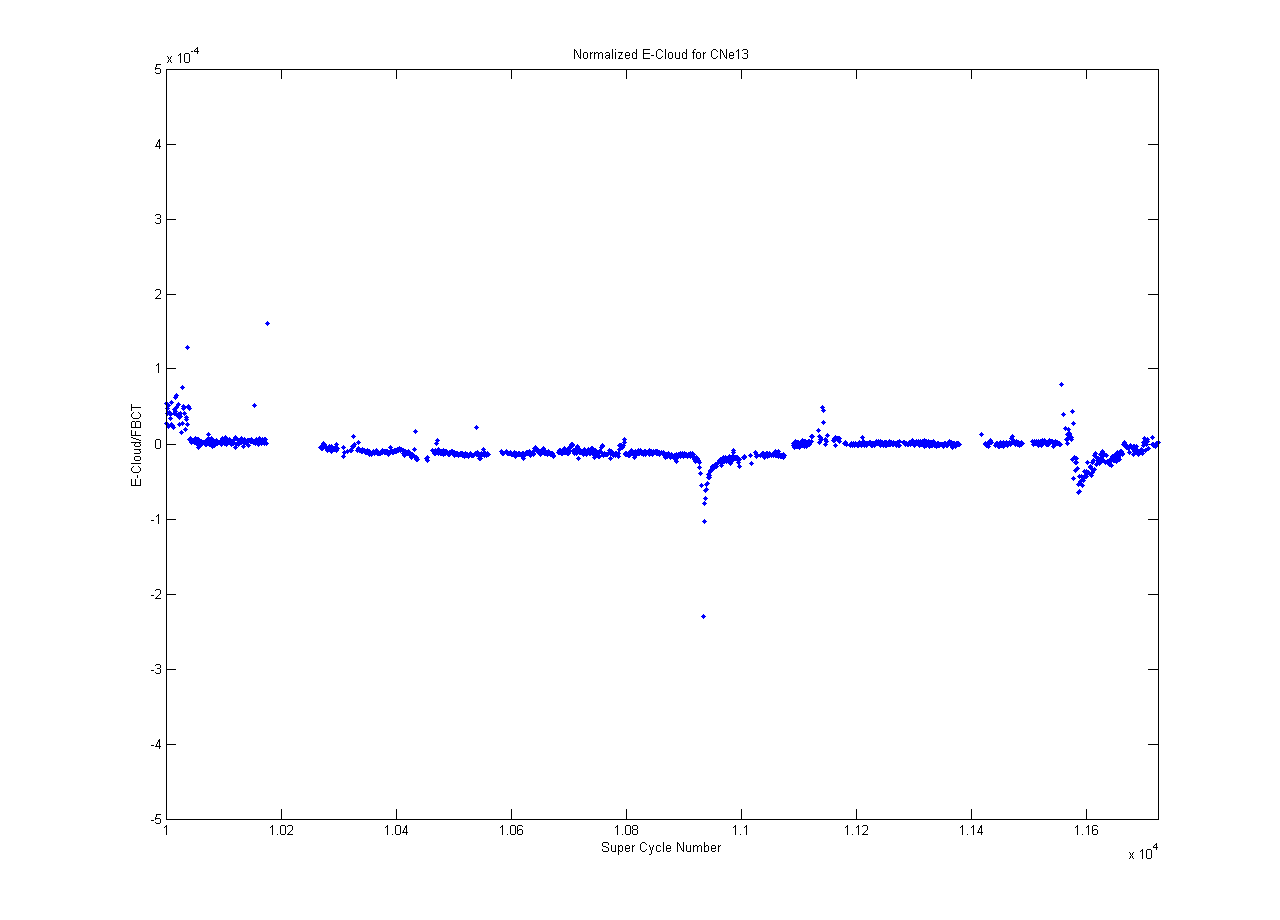 4x24
25ns
50ns
75ns
50ns
SPS-U meeting 15/12/2009
Ch. Yin Vallgren
13
Results2. StSt v.s Carbon
SPS-U meeting 15/12/2009
Ch. Yin Vallgren
14
25ns
50ns
75ns
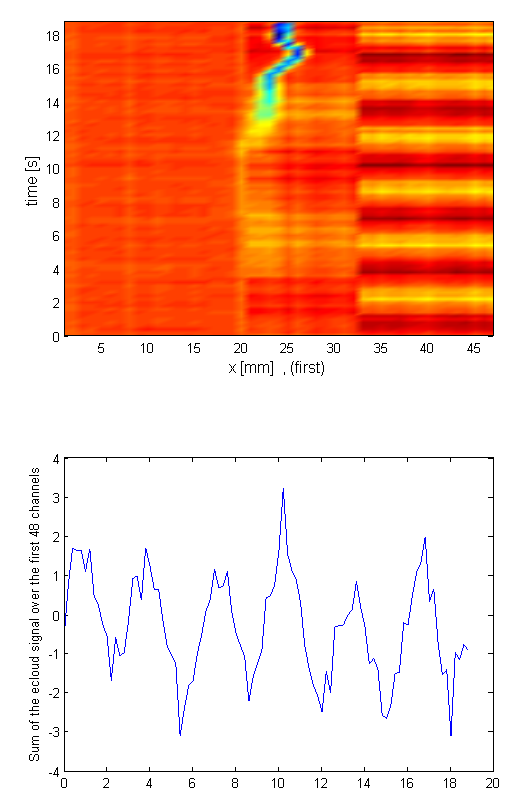 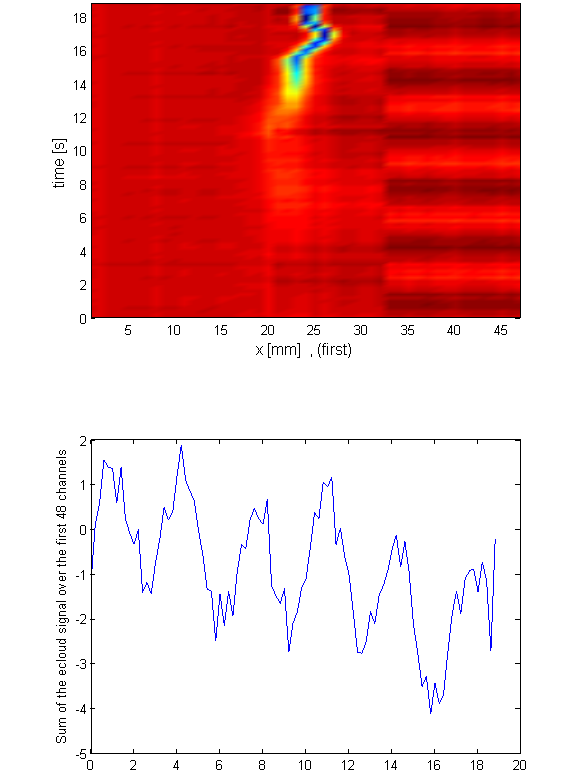 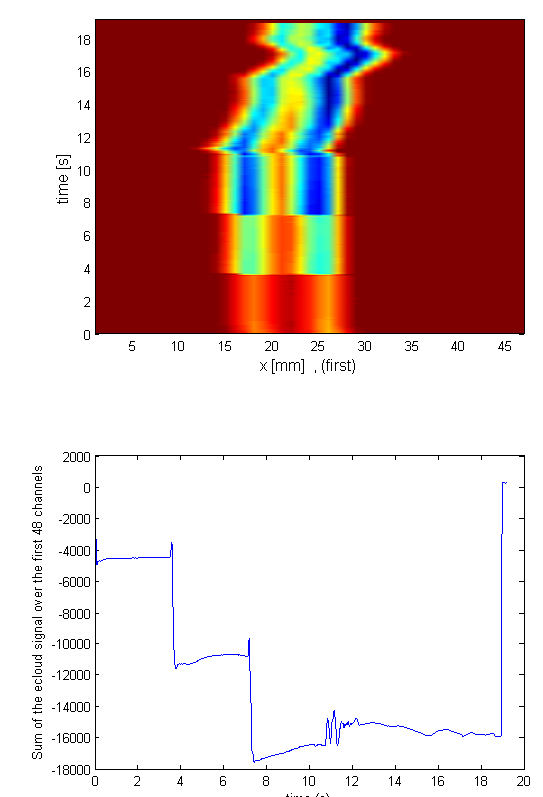 StSt
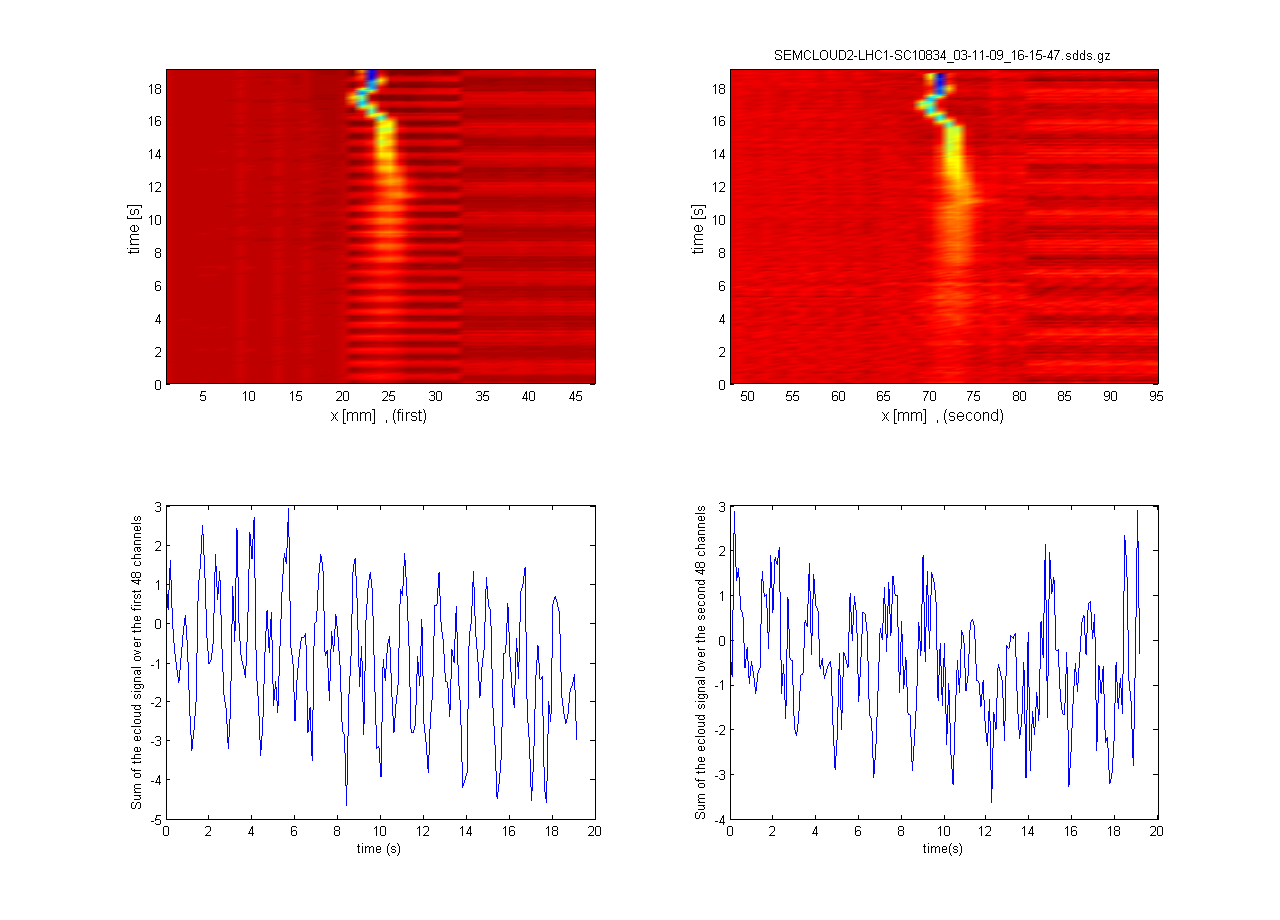 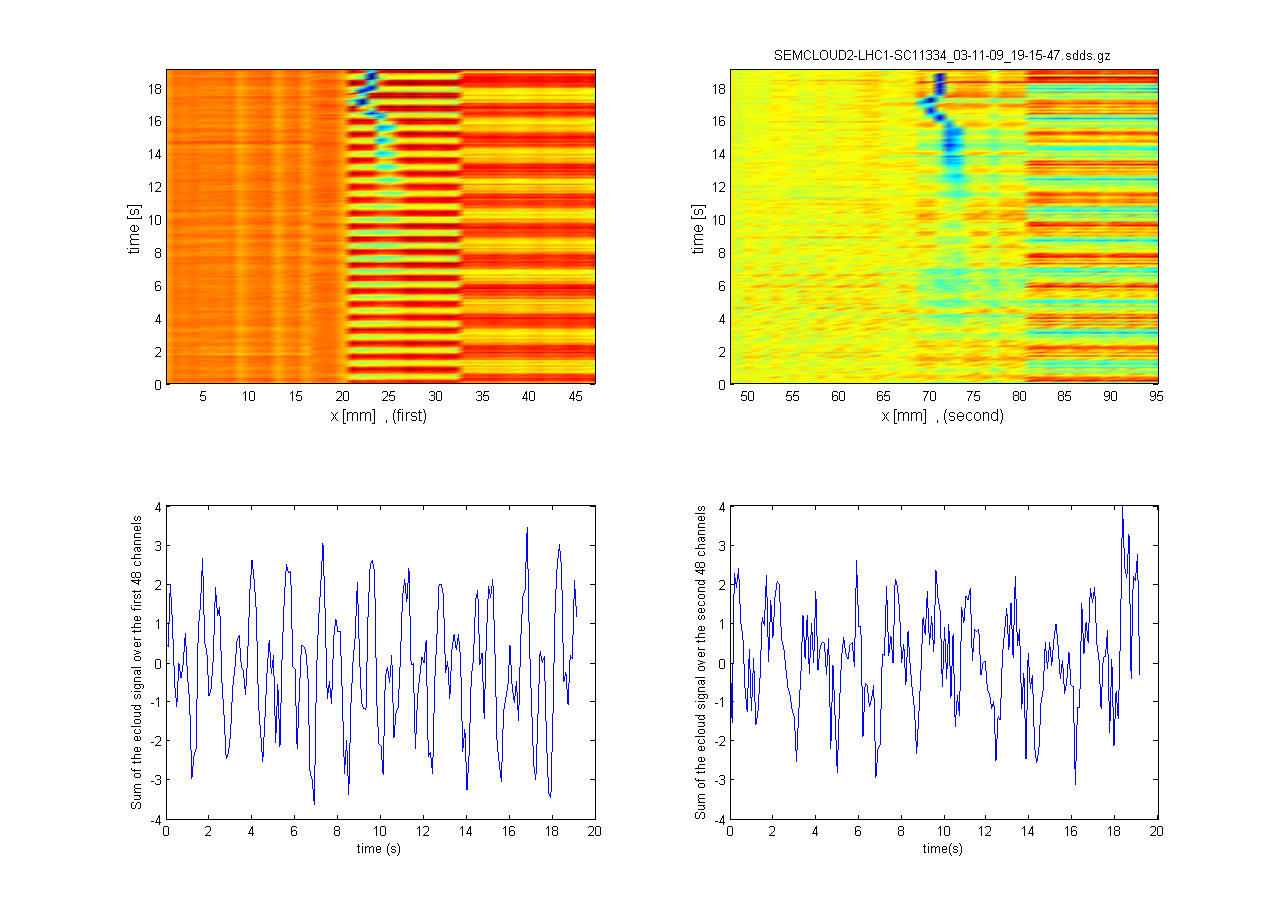 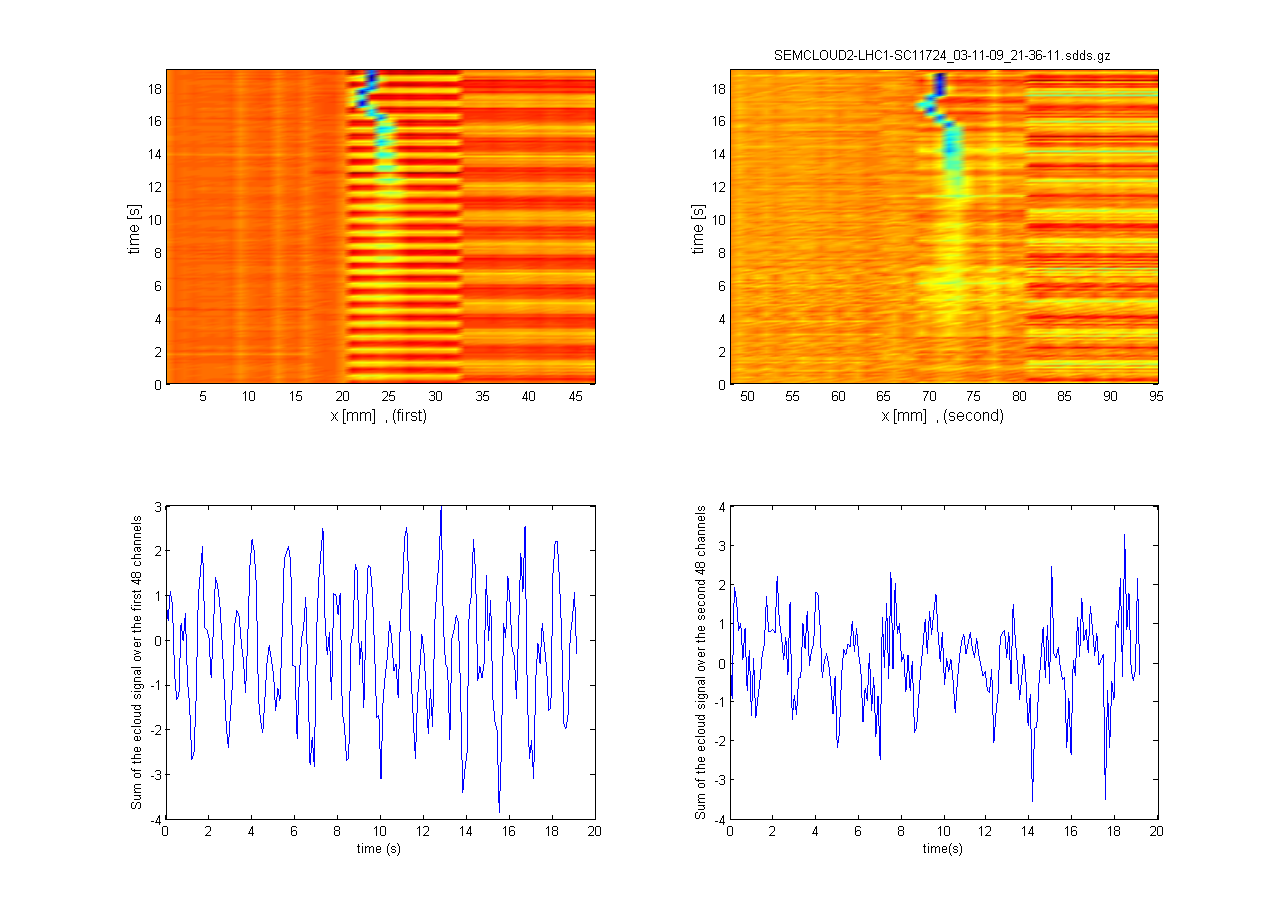 Carbon
SPS-U meeting 15/12/2009
Ch. Yin Vallgren
15
Compare with MD3 Oct 2008
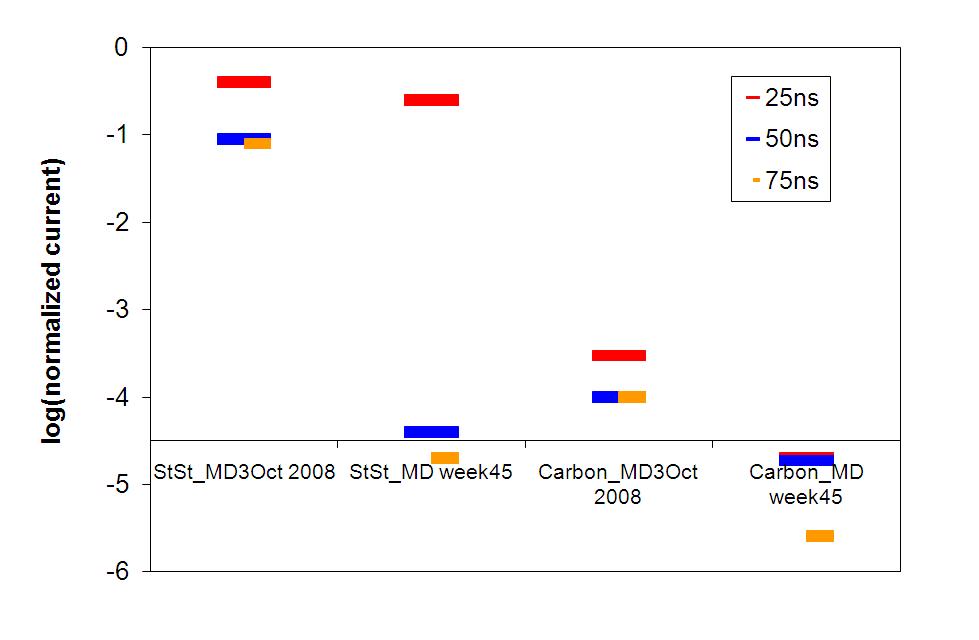 E-cloud is bunch spacing dependent. Longer bunch spacings, lower e-cloud.
Conditioned StSt and carbon.
SPS-U meeting 15/12/2009
Ch. Yin Vallgren
16
Conditioning of StSt
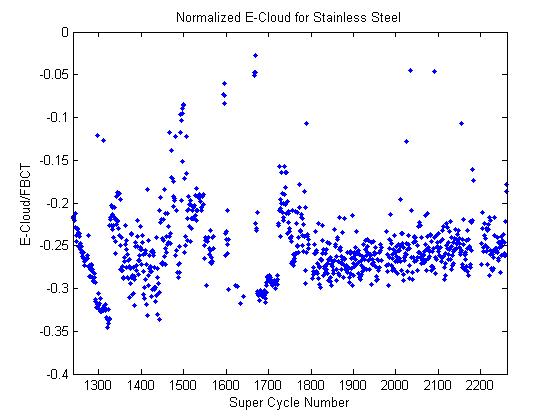 Normalized e-cloud signal v.s supercycle number.
Week 25, 2009
First MD 2009

-0.35
StSt: 30% conditioning after 1 year MD in machine.
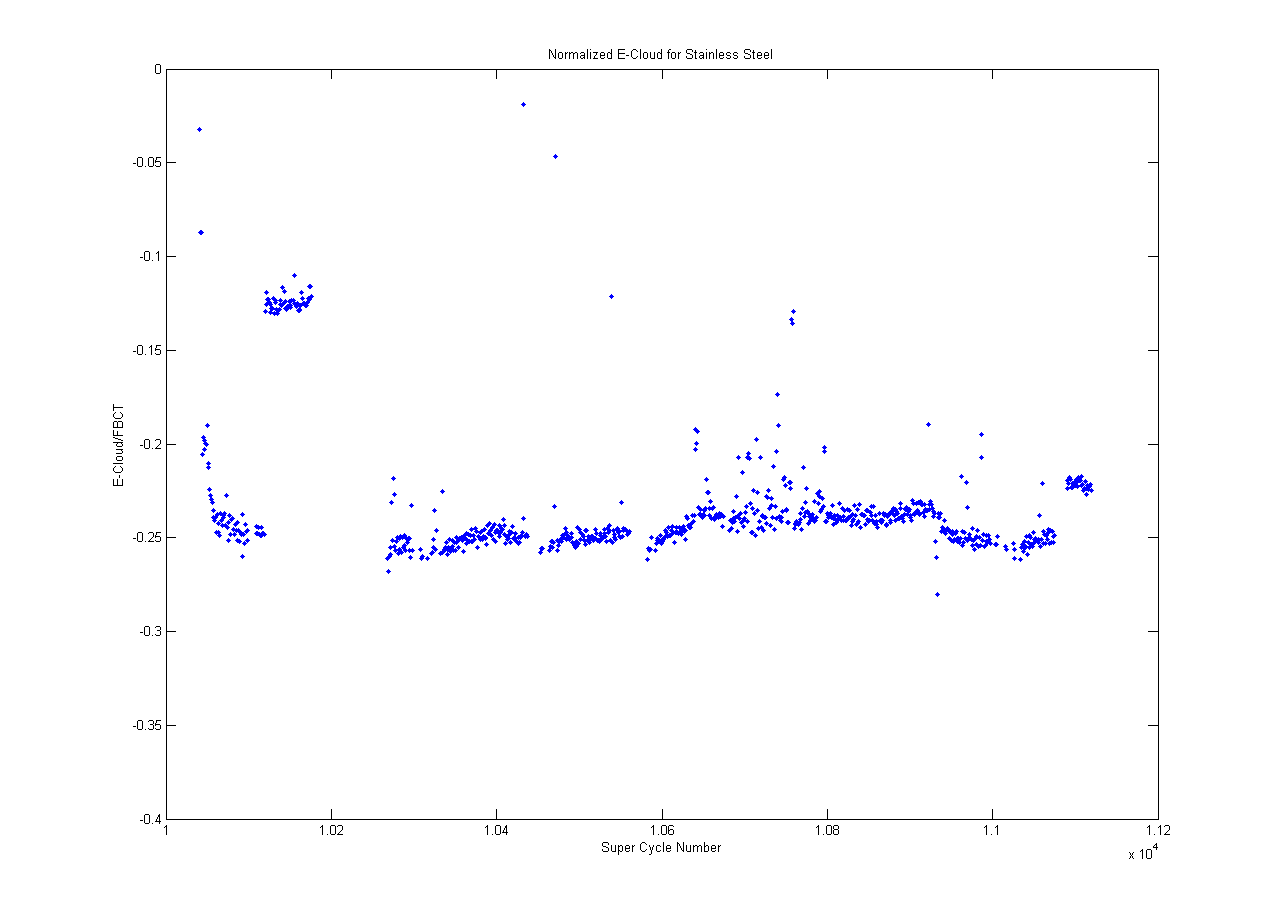 Week 45, 2009
Last MD 2009

-0.25
SPS-U meeting 15/12/2009
Ch. Yin Vallgren
17
Fast conditioning with low B-field?
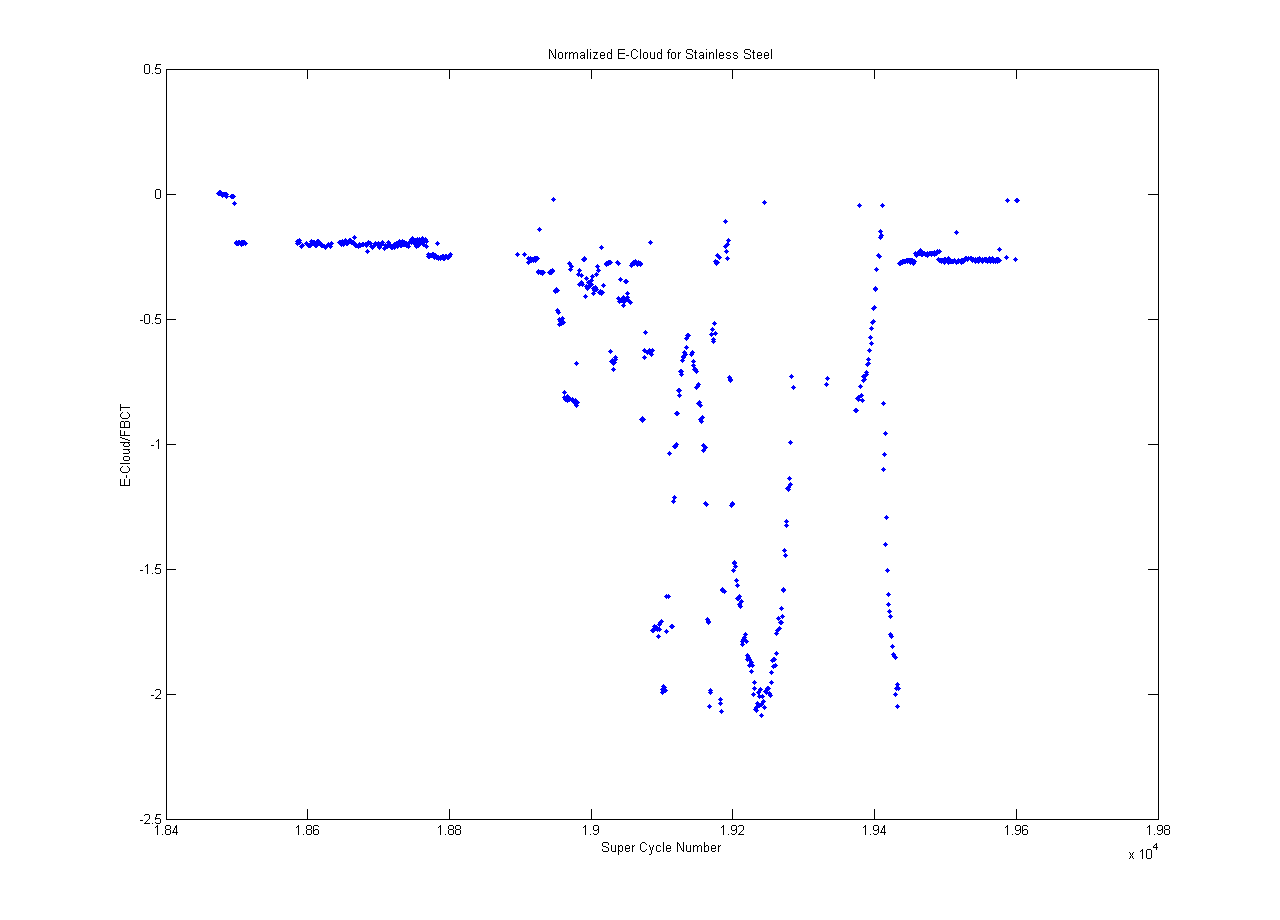 StSt, MD week 33
Changing B-field…
After changing
B-field.
Before changing
B-field.
No difference in the e-cloud before and after changing of B-field=>
No clear support for the fast conditioning with low B-field is found yet!!
SPS-U meeting 15/12/2009
Ch. Yin Vallgren
18